14-513
18-613
Virtual Memory: Concepts18-213/18-613: Introduction to Computer Systems12th Lecture, June 6, 2024
Hmmm, How Does This Work?!
Process 1
Process 2
Process n
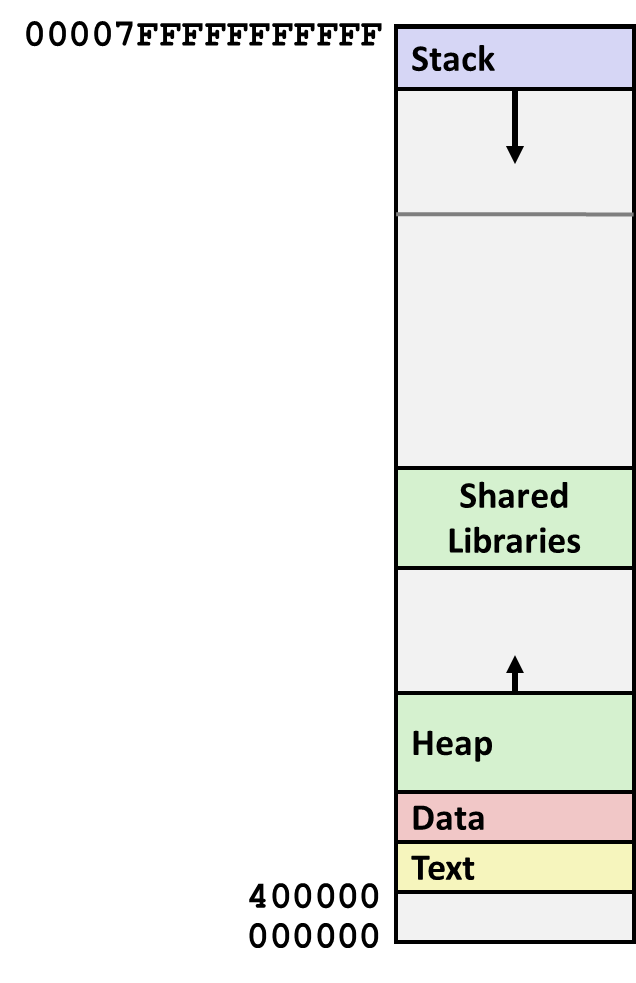 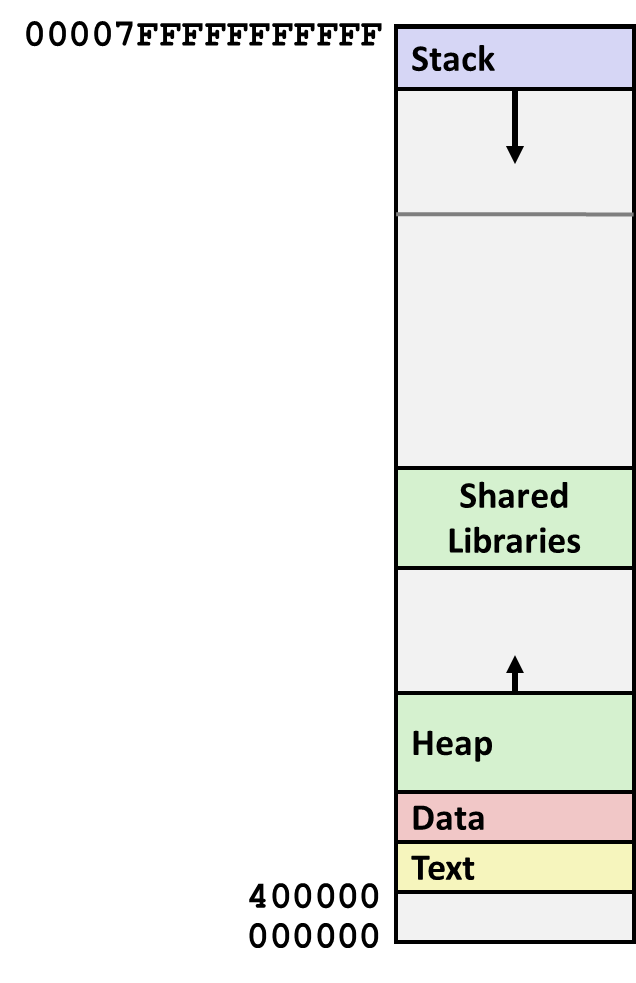 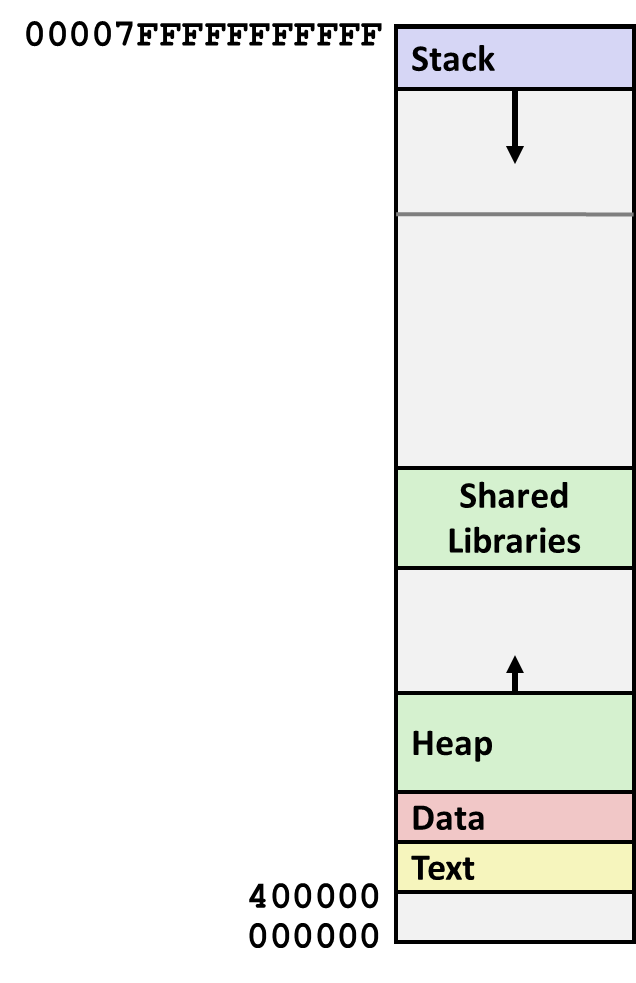 Solution: Virtual Memory (today and next lecture)
Today
Address spaces					CSAPP 9.1-9.2
VM as a tool for caching				CSAPP 9.3
VM as a tool for memory management		CSAPP 9.4
VM as a tool for memory protection		CSAPP 9.5
Address translation				CSAPP 9.6
A System Using Physical Addressing
Main memory
0:
1:
2:
Physical address
(PA)
3:
CPU
4:
4
5:
6:
7:
8:
...
M-1:
Data word
Used in “simple” systems like embedded microcontrollers in devices like elevators and digital picture frames
A System Using Virtual Addressing
Main memory
0:
CPU Chip
1:
2:
Virtual address
(VA)
Physical address
(PA)
3:
MMU
CPU
4:
4
4100
5:
6:
7:
8:
...
M-1:
Data word
Used in all modern servers, laptops, and smart phones
One of the great ideas in computer science
Address Spaces
Linear address space: Ordered set of contiguous non-negative integer addresses:		{0, 1, 2, 3 … }

Virtual address space: Set of N = 2n virtual addresses		{0, 1, 2, 3, …, N-1}

Physical address space: Set of M = 2m physical addresses		{0, 1, 2, 3, …, M-1}
Why Virtual Memory (VM)?
Uses main memory efficiently
Use DRAM as a cache for parts of a virtual address space

Simplifies memory management
Each process gets the same uniform linear address space

Isolates address spaces
One process can’t interfere with another’s memory	
User program cannot access privileged kernel information and code
Today
Address spaces
VM as a tool for caching
VM as a tool for memory management
VM as a tool for memory protection
Address translation
VM as a Tool for Caching
Conceptually, virtual memory is an array of N contiguous bytes stored on disk. 
The contents of the array on disk are cached in physical memory (DRAM cache)
These cache blocks are called pages (size is P = 2p bytes)
Virtual memory
Physical memory
0
VP 0
Unallocated
0
PP 0
VP 1
Cached
Empty
PP 1
Uncached
Unallocated
Empty
Cached
Uncached
Empty
PP 2m-p-1
Cached
M-1
VP 2n-p-1
Uncached
N-1
Virtual pages (VPs) 
stored on disk
Physical pages (PPs) 
cached in DRAM
DRAM Cache Organization
DRAM cache organization driven by the enormous miss penalty
DRAM is about 10x slower than SRAM
Disk is about 10,000x slower than DRAM
Time to load block from disk > 1ms (> 1 million clock cycles)
CPU can do a lot of computation during that time
Consequences
Large page (block) size: typically 4 KB
Linux “huge pages” are 2 MB (default) to 1 GB
Fully associative.  Why?
Any VP can be placed in any PP
Requires a “large” mapping function – different from cache memories
Highly sophisticated, expensive replacement algorithms.  Why?
Too complicated and open-ended to be implemented in hardware
Write-back rather than write-through.  Why?
[Speaker Notes: Minimizing cache misses is paramount.  Fully associative avoids conflict misses, and likely no worse on capacity misses.
Sophisticated replacement algorithms likely better than simpler ones at minimizing misses.
Write-through would slow computation down to speed of the disk.]
Enabling Data Structure: Page Table
A page table is an array of page table entries (PTEs) that maps virtual pages to physical pages. 
Per-process kernel data structure in DRAM
Physical memory
(DRAM)
Physical page
number or 
disk address
PP 0
VP 1
Valid
VP 2
PTE 0
0
null
VP 7
1
PP 3
VP 4
1
0
1
Virtual memory
(disk)
0
null
0
PTE 7
1
VP 1
Memory resident
page table
(DRAM)
VP 2
VP 3
VP 4
VP 6
VP 7
Page Hit
Page hit: reference to VM word that is in physical memory (DRAM cache hit)
Physical memory
(DRAM)
Physical page
number or 
disk address
Virtual address
PP 0
VP 1
Valid
VP 2
PTE 0
0
null
VP 7
1
PP 3
VP 4
1
0
1
Virtual memory
(disk)
0
null
0
PTE 7
1
VP 1
Memory resident
page table
(DRAM)
VP 2
VP 3
VP 4
VP 6
VP 7
Page Fault
Page fault: reference to VM word that is not in physical memory (DRAM cache miss)
Physical memory
(DRAM)
Physical page
number or 
disk address
Virtual address
PP 0
VP 1
Valid
VP 2
PTE 0
0
null
VP 7
1
PP 3
VP 4
1
0
1
Virtual memory
(disk)
0
null
0
PTE 7
1
VP 1
Memory resident
page table
(DRAM)
VP 2
VP 3
VP 4
VP 6
VP 7
Triggering a Page Fault
User writes to memory location


That portion (page) of user’s memory is currently on disk
MMU triggers page fault exception
(More details in later lecture)
Raise privilege level to supervisor mode
Causes procedure call to software page fault handler
80483b7:	c7 05 10 9d 04 08 0d 	movl   $0xd,0x8049d10
int a[1000];
main ()
{
    a[500] = 13;
}
User code
Kernel code
Exception: page fault
movl
Execute page fault handler
Handling Page Fault
Page miss causes page fault (an exception)
Physical memory
(DRAM)
Physical page
number or 
disk address
Virtual address
PP 0
VP 1
Valid
VP 2
PTE 0
0
null
VP 7
1
PP 3
VP 4
1
0
1
Virtual memory
(disk)
0
null
0
PTE 7
1
VP 1
Memory resident
page table
(DRAM)
VP 2
VP 3
VP 4
VP 6
VP 7
Handling Page Fault
Page miss causes page fault (an exception)
Page fault handler selects a victim to be evicted (here VP 4)
Physical memory
(DRAM)
Physical page
number or 
disk address
Virtual address
PP 0
VP 1
Valid
VP 2
PTE 0
0
null
VP 7
1
PP 3
VP 4
1
0
1
Virtual memory
(disk)
0
null
0
PTE 7
1
VP 1
Memory resident
page table
(DRAM)
VP 2
VP 3
VP 4
VP 6
VP 7
Handling Page Fault
Page miss causes page fault (an exception)
Page fault handler selects a victim to be evicted (here VP 4)
Physical memory
(DRAM)
Physical page
number or 
disk address
Virtual address
PP 0
VP 1
Valid
VP 2
PTE 0
0
null
VP 7
1
PP 3
VP 3
1
1
0
Virtual memory
(disk)
0
null
0
PTE 7
1
VP 1
Memory resident
page table
(DRAM)
VP 2
VP 3
VP 4
VP 6
VP 7
Handling Page Fault
Page miss causes page fault (an exception)
Page fault handler selects a victim to be evicted (here VP 4)
Offending instruction is restarted: page hit!
Physical memory
(DRAM)
Physical page
number or 
disk address
Virtual address
PP 0
VP 1
Valid
VP 2
PTE 0
0
null
VP 7
1
PP 3
VP 3
1
1
0
Virtual memory
(disk)
0
null
0
PTE 7
1
VP 1
Memory resident
page table
(DRAM)
VP 2
VP 3
VP 4
Key point: Waiting until the miss to copy the page to DRAM is known as demand paging
VP 6
VP 7
Completing page fault
int a[1000];
main ()
{
    a[500] = 13;
}
Page fault handler executes return from interrupt (iret) instruction
Like ret instruction, but also restores privilege level
Return to instruction that caused fault
But, this time there is no page fault
80483b7:	c7 05 10 9d 04 08 0d 	movl   $0xd,0x8049d10
User code
Kernel code
Exception: page fault
movl
Copy page from disk to memory
Return and reexecute movl
Allocating Pages
Allocating a new page (VP 5) of virtual memory.
Physical memory
(DRAM)
Physical page
number or 
disk address
PP 0
VP 1
Valid
VP 2
PTE 0
0
null
VP 7
1
PP 3
VP 3
1
1
0
Virtual memory
(disk)
0
null
0
PTE 7
1
VP 1
Memory resident
page table
(DRAM)
VP 2
VP 3
VP 4
VP 5
VP 6
VP 7
Allocating Pages
Allocating a new page (VP 5) of virtual memory.









Subsequent miss will bring it into memory
Physical memory
(DRAM)
Physical page
number or 
disk address
PP 0
VP 1
Valid
VP 2
PTE 0
0
null
VP 7
1
PP 3
VP 3
1
1
0
Virtual memory
(disk)
0
0
PTE 7
1
VP 1
Memory resident
page table
(DRAM)
VP 2
VP 3
VP 4
VP 5
VP 6
VP 7
[Speaker Notes: Note that valid bit is 0 until the subsequent miss]
Locality to the Rescue Again!
Virtual memory seems terribly inefficient, but it works because of locality. 

At any point in time, programs tend to access a set of active virtual pages called the working set
Programs with better temporal locality will have smaller working sets

If (working set size < main memory size) 
Good performance for one process (after cold misses)

If (working set size > main memory size ) 
Thrashing: Performance meltdown where pages are swapped (copied) in and out continuously
If multiple processes run at the same time, thrashing occurs iftheir total working set size > main memory size
Today
Address spaces
VM as a tool for caching
VM as a tool for memory management
VM as a tool for memory protection
Address translation
VM as a Tool for Memory Management
Key idea: each process has its own virtual address space
It can view memory as a simple linear array
Mapping function scatters addresses through physical memory
Well-chosen mappings can improve locality
Address 
translation
0
0
Physical 
Address 
Space (DRAM)
Virtual Address Space for Process 1:
VP 1
VP 2
PP 2
...
N-1
(e.g., read-only 
library code)
PP 6
0
Virtual Address Space for Process 2:
PP 8
VP 1
VP 2
...
...
M-1
N-1
VM as a Tool for Memory Management
Simplifying memory allocation
Each virtual page can be mapped to any physical page
A virtual page can be stored in different physical pages at different times
Can allocate the same virtual addresses on the heap for multiple processes
Address 
translation
0
0
Physical 
Address 
Space (DRAM)
Virtual Address Space for Process 1:
VP 1
VP 2
PP 2
...
N-1
(e.g., read-only 
library code)
PP 6
0
Virtual Address Space for Process 2:
PP 8
VP 1
VP 2
...
...
M-1
N-1
VM as a Tool for Memory Management
Sharing code and data among processes
Map virtual pages to the same physical page (here: PP 6)
Address 
translation
0
0
Physical 
Address 
Space (DRAM)
Virtual Address Space for Process 1:
VP 1
VP 2
PP 2
...
N-1
(e.g., read-only 
library code)
PP 6
0
Virtual Address Space for Process 2:
PP 8
VP 1
VP 2
...
...
M-1
N-1
Simplifying Linking and Loading
Memory
invisible to
user code
Kernel virtual memory
Linking 
Each program has similar virtual address space
Code, data, and heap always start at the same addresses.

Loading 
execve allocates virtual pages for .text and .data sections & creates PTEs marked as invalid
The .text and .data sections are copied, page by page, on demand by the virtual memory system

Discussed later in lecture   on Linking and Loading
User stack
(created at runtime)
%rsp 
(stack 
pointer)
Memory-mapped region for
shared libraries
brk
Run-time heap
(created by malloc)
Loaded 
from 
the 
executable 
file
Read/write segment
(.data, .bss)
Read-only segment
(.init, .text, .rodata)
0x400000
Unused
0
Today
Address spaces
VM as a tool for caching
VM as a tool for memory management
VM as a tool for memory protection
Address translation
VM as a Tool for Memory Protection
Extend page table entries (PTEs) with permission bits
MMU checks these bits on each access
Physical 
Address Space
Process i:
EXEC
SUP
READ
WRITE
Address
VP 0:
Yes
No
Yes
No
PP 6
VP 1:
Yes
No
Yes
Yes
PP 4
PP 2
VP 2:
Yes
Yes
Yes
No
PP 2
•
•
•
PP 4
PP 6
EXEC
SUP
READ
WRITE
Address
Process j:
PP 8
Yes
No
Yes
No
PP 9
VP 0:
PP 9
Yes
Yes
Yes
Yes
PP 6
VP 1:
Yes
PP 11
No
Yes
Yes
PP 11
VP 2:
SUP: requires kernel mode
Quiz Time!
Canvas Quiz:  Day 12 – VM Concepts
Today
Address spaces
VM as a tool for caching
VM as a tool for memory management
VM as a tool for memory protection
Address translation
VM Address Translation
Virtual Address Space
V = {0, 1, …, N–1}
Physical Address Space
P = {0, 1, …, M–1}
Address Translation
MAP:  V   P  U  {}
For virtual address a:
MAP(a)  =  a’  if data at virtual address a is at physical address a’ in P
MAP(a)  =  if data at virtual address a is not in physical memory
Either invalid or stored on disk
Summary of Address Translation Symbols
Basic Parameters
N = 2n : Number of addresses in virtual address space
M = 2m : Number of addresses in physical address space
P = 2p  : Page size (bytes)
Components of the virtual address (VA)
VPO: Virtual page offset 
VPN: Virtual page number 
Components of the physical address (PA)
PPO: Physical page offset (same as VPO)
PPN: Physical page number
Address Translation With a Page Table
Virtual address
n-1
p
p-1
0
Page table base register (PTBR)
(CR3 in x86)
Virtual page number (VPN)
Virtual page offset (VPO)
Page table
Valid
Physical page number (PPN)
Physical page table 
address for the current
process
Valid bit = 0:
Page not in memory
(page fault)
Valid bit = 1
m-1
p
p-1
0
Physical page number (PPN)
Physical page offset (PPO)
Physical address
Address Translation: Page Hit
2
Cache/
Memory
CPU Chip
PTEA
MMU
1
PTE
VA
CPU
3
PA
4
Data
5
1) Processor sends virtual address to MMU 
2-3) MMU fetches PTE from page table in memory
4) MMU sends physical address to cache/memory
5) Cache/memory sends data word to processor
Address Translation: Page Fault
Exception
Page fault handler
4
2
Cache/
Memory
Disk
CPU Chip
Victim page
PTEA
MMU
1
5
CPU
VA
PTE
3
7
New page
6
1) Processor sends virtual address to MMU 
2-3) MMU fetches PTE from page table in memory
4) Valid bit is zero, so MMU triggers page fault exception
5) Handler identifies victim to page out (if dirty, writes pages to disk)
6) Handler pages in new page and updates PTE in memory
7) Handler returns to original process, restarting faulting instruction
Integrating VM and Cache
PTE
CPU Chip
PTE
PTEA 
hit
MMU
Memory
PTEA
PTEA
miss
PTEA
CPU
VA
PA
PA
PA
miss
Data
PA 
hit
L1
cache
Data
VA: virtual address, PA: physical address, PTE: page table entry, PTEA = PTE address
Speeding up Translation with a TLB
Page table entries (PTEs) are cached in L1 like any other memory word
PTEs may be evicted by other data references
PTE hit still requires a small L1 delay
Solution: Translation Lookaside Buffer (TLB)
Small set-associative hardware cache in MMU
Maps virtual page numbers to  physical page numbers
Contains complete page table entries for small number of pages
Summary of Address Translation Symbols
Basic Parameters
N = 2n : Number of addresses in virtual address space
M = 2m : Number of addresses in physical address space
P = 2p  : Page size (bytes)
Components of the virtual address (VA)
TLBI: TLB index
TLBT: TLB tag
VPO: Virtual page offset 
VPN: Virtual page number 
Components of the physical address (PA)
PPO: Physical page offset (same as VPO)
PPN: Physical page number
Accessing the TLB
MMU uses the VPN portion of the virtual address to access the TLB:
T = 2t sets
VPN
TLBT matches tag of line within set
n-1
p+t
p+t-1
p
p-1
0
TLB tag (TLBT)
TLB index (TLBI)
VPO
Set 0
v
tag
PTE
v
tag
PTE
TLBI selects the set
Set 1
v
tag
PTE
v
tag
PTE
…
Set T-1
v
tag
PTE
v
tag
PTE
TLB Hit
CPU Chip
TLB
PTE
2
3
VPN
Cache/
Memory
MMU
1
PA
VA
CPU
4
Data
5
A TLB hit eliminates a cache/memory access
TLB Miss
CPU Chip
TLB
4
PTE
2
VPN
Cache/
Memory
MMU
1
3
VA
CPU
PTEA
PA
5
Data
6
A TLB miss incurs an additional cache/memory access (the PTE)Fortunately, TLB misses are rare. Why?
[Speaker Notes: Locality of reference.  Each PTE corresponds to a 4KB page of memory (or larger, with huge pages)]
Multi-Level Page Tables
Suppose:
4KB (212) page size, 48-bit address space, 8-byte PTE 

Problem:
Would need a 512 GB page table!
248 * 2-12  * 23 = 239 bytes

Common solution: Multi-level page table
Example: 2-level page table
Level 1 table: each PTE points to a page table (always memory resident)
Level 2 table: each PTE points to a page (paged in and out like any other data)
Level 2
Tables
Level 1
Table
...
...
A Two-Level Page Table Hierarchy
Here, addresses increase from top to bottom
Level 1
page table
Virtual
memory
Level 2
page tables
0
VP 0
...
PTE 0
PTE 0
VP 1023
2K allocated VM pages
for code and data
...
PTE 1
VP 1024
PTE 1023
PTE 2 (null)
...
PTE 3 (null)
VP 2047
PTE 4 (null)
PTE 0
Gap
PTE 5 (null)
...
PTE 6 (null)
PTE 1023
6K unallocated VM pages
PTE 7 (null)
PTE 8
1023 null
PTEs
(1K - 9)
null PTEs
PTE 1023
1023 
unallocated
pages
1023 unallocated  pages
1 allocated VM page
for the stack
VP 9215
64 bit addresses, 8KB pages, 8-byte PTEs
...
[Speaker Notes: Not the usual layout for our address space figures, since addresses increase top-to-bottom instead of decrease.]
Translating with a k-level Page Table
Page table base register
(PTBR)
VIRTUAL ADDRESS
n-1
p-1
0
VPN 1
VPN 2
...
VPN k
VPO
a Level k
page table
a Level 2
page table
the Level 1
page table
...
...
PPN
m-1
p-1
0
PPN
PPO
PHYSICAL ADDRESS
Summary
Programmer’s view of virtual memory
Each process has its own private linear address space
Cannot be corrupted by other processes
System view of virtual memory
Uses memory efficiently by caching virtual memory pages
Efficient only because of locality
Simplifies memory management and programming
Simplifies protection by providing a convenient interpositioning point to check permissions
Implemented via combination of hardware & software
MMU, TLB, exception handling mechanisms part of hardware
Page fault handlers, TLB management performed in software